Презентация  к уроку «Кто смастерил скворечник»
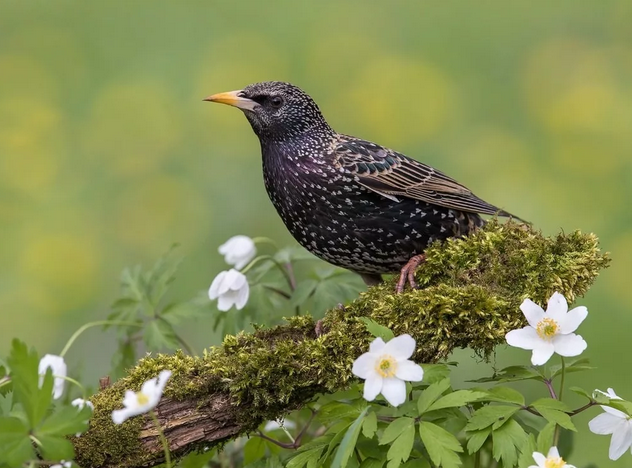 СКВОРЦЫ
ПРИЛЕТЕЛИ
«Из дальних стран вернулся я,
Чтоб вас порадовать, друзья.

Весна пришла! Зиме – конец!
Я – птица ранняя    (скворец).
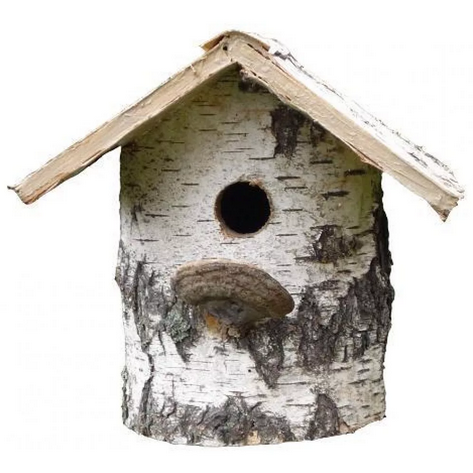 ДУПЛЯНКА
Чтобы мир звенел от песен
По дуплянке мы повесим.
Обеспечим птиц жильём:
Каждой паре – новый дом.
           
Дуплянка – это самодельный скворечник, синичник. 

Это – искусственное гнездовье  для птиц. Его изготавливают из обрезка бревна, выдалбливая сердцевину.
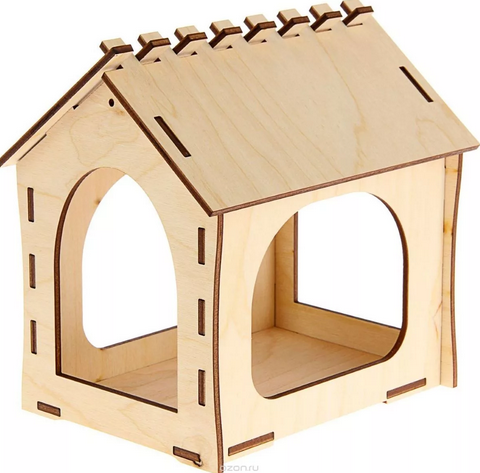 СКВОРЕЧНИК
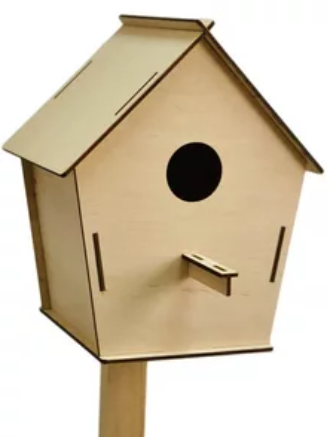 КОРМУШКА
ЛЕСНИЧИЙ
Вот дом стоит в густом лесу,
А в нём живёт лесничий.
Он здесь не сторожит лису
И не стреляет дичь он.
Ни браконьерам. Ни ворам
Нигде не даст слабинку,
Убережёт от топора
                  берёзу и осинку.
С рассветом раньше
                     всех встаёт
Шагает в чащу смело.
И начинается  обход   лесничий занят делом.
ВАЛЬЩИК
Я - вальщик леса. Это значит,Что должен дерево свалить.Чтоб пильщик в специальном цехе
Мог древесину распилить.
РАСПИЛОВЩИК
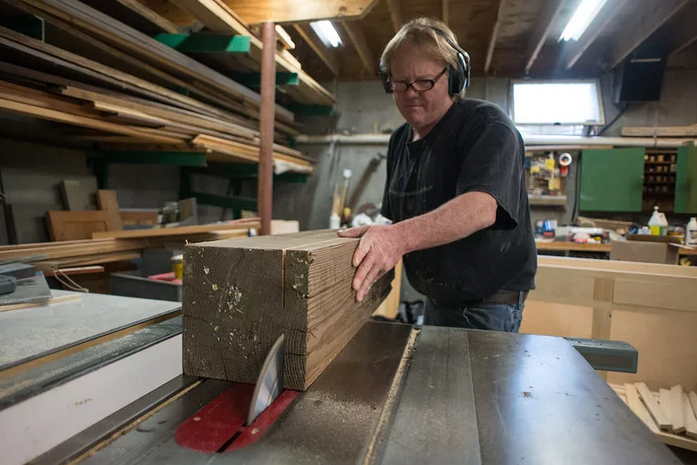 А в пыльном воздухе опилки
Висят восторженны и пылки,
А пильщик – кепка на затылке,
Срезает ветки и развилки.
И ходит звон по лесопилке.
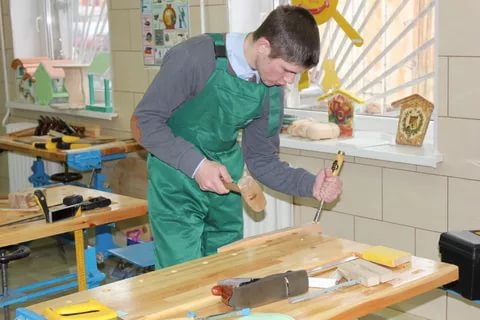 СТОЛЯР
У Семёна – столяра
Дело спорилось с утра;
Он строгал, сверлил, пилил,
Гвоздик молотком забил.
А шуруп блестящий вёрткий
Быстро завернул отвёрткой.
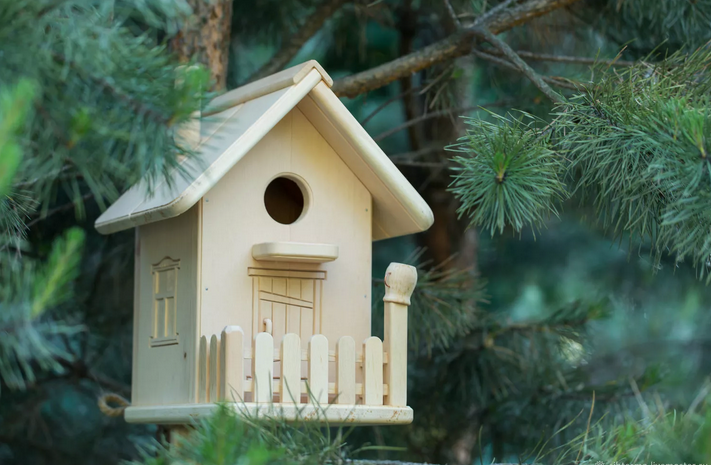 Молоток в работе нужен.
И с пилою столяр дружен.
Он дощечки распилил
И скворечник смастерил.
МАСТЕРИМ - СТАРАЕМСЯ
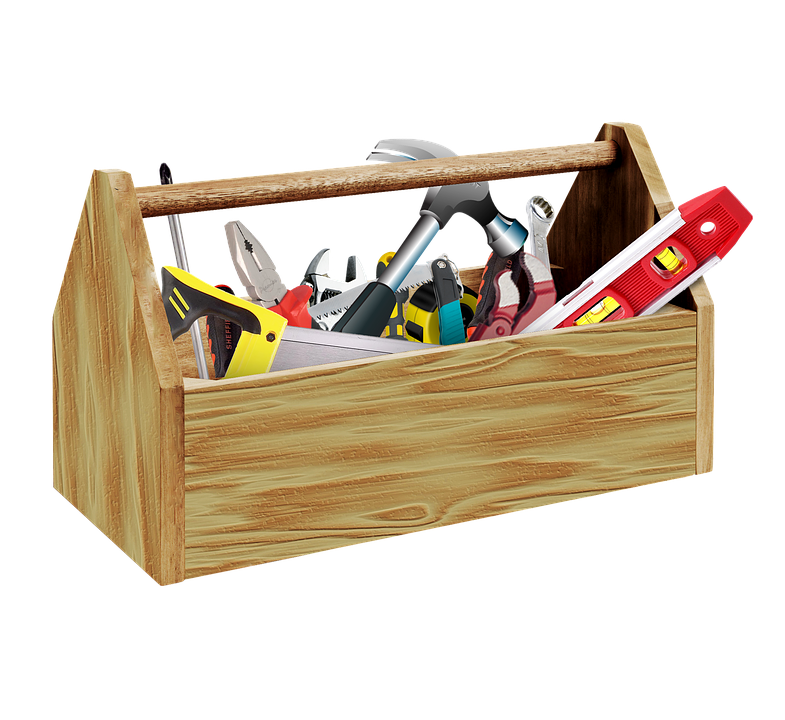 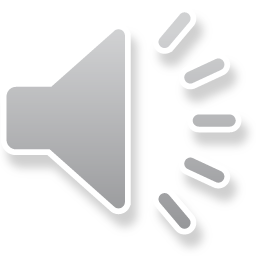 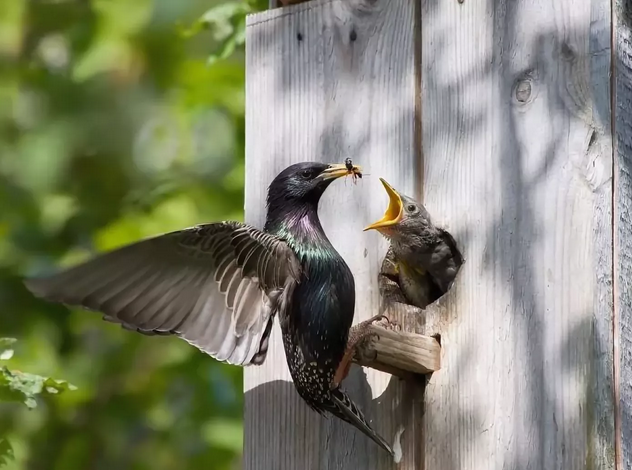 Спасибоза внимание